közepes 
hangerő
halk 
hangerő
néma 
hangerő
é – i – ü – ö – ü- i – é
[Speaker Notes: Beszédtechnikai gyakorlat – nagy ajakkerekítéssel]
bőrünkön   – 	bűvöljük
körünkön   – 	süvöltjük
körmünkön – 	szűrőjük
tőrünkön   – 	főzőjük
[Speaker Notes: Mondd utánam!]
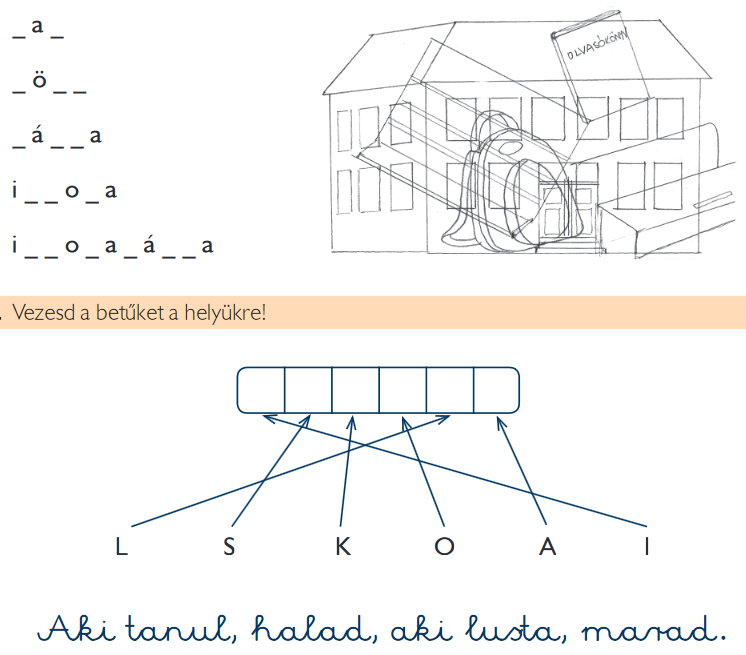 A
L
O
K
I
S
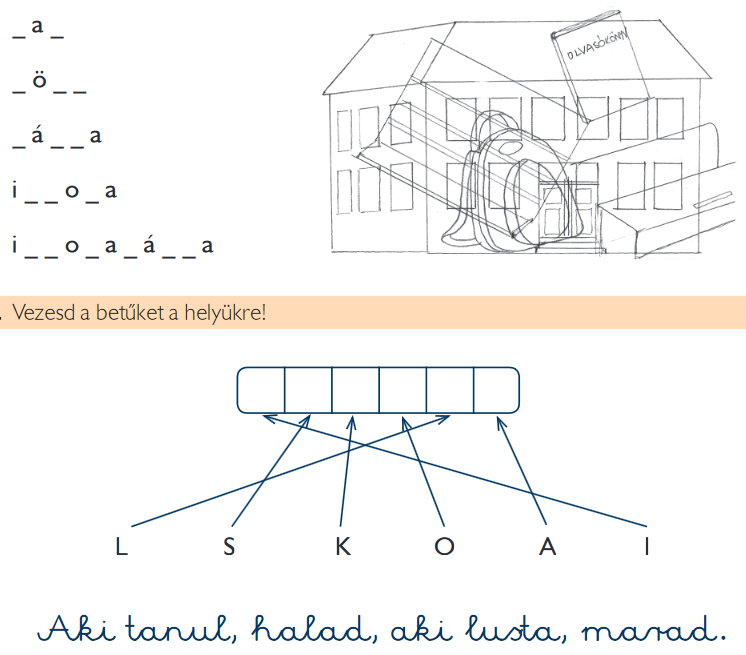 [Speaker Notes: Melyik szóra gondoltam? – Hogyan kapcsolódik a szóhoz a közmondás? – Miért fontos a tanulás?]
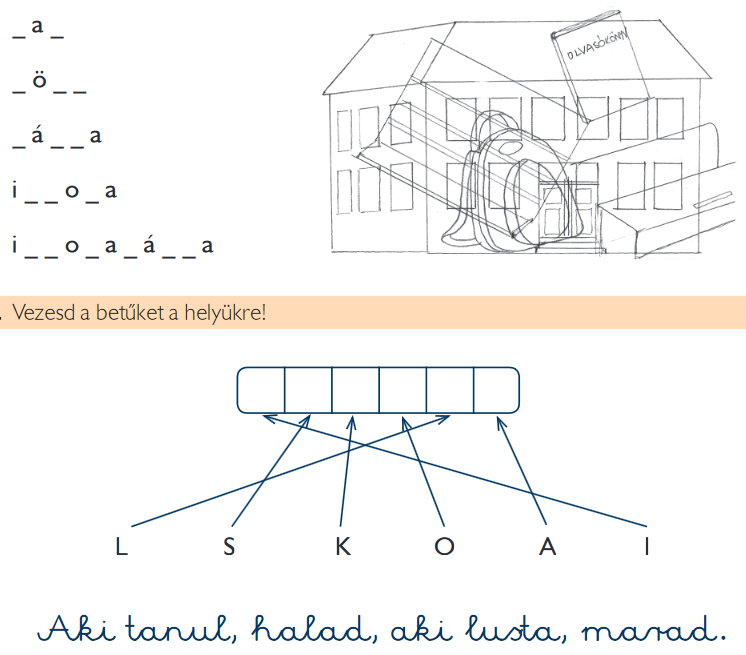 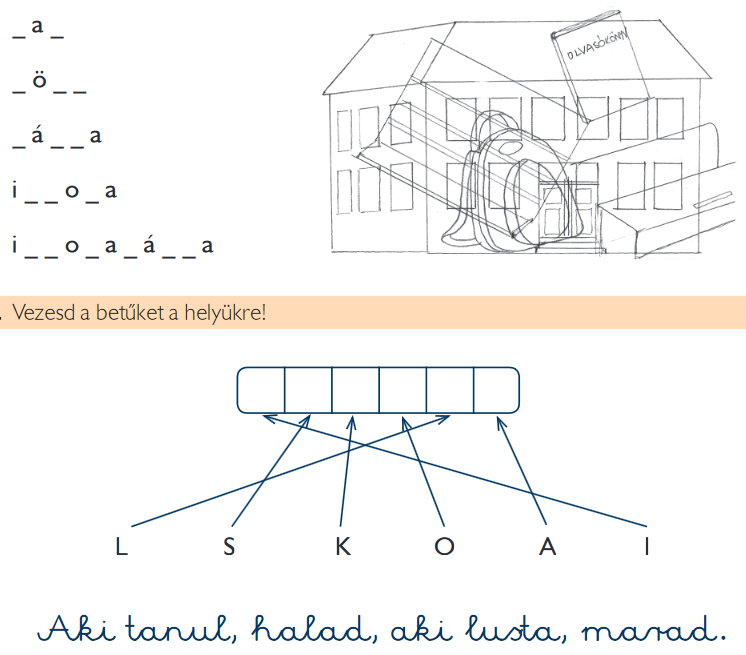 p
d
k
nyv
t
b l
s k
l
t
s k
s k
l
[Speaker Notes: iskolaszerek]
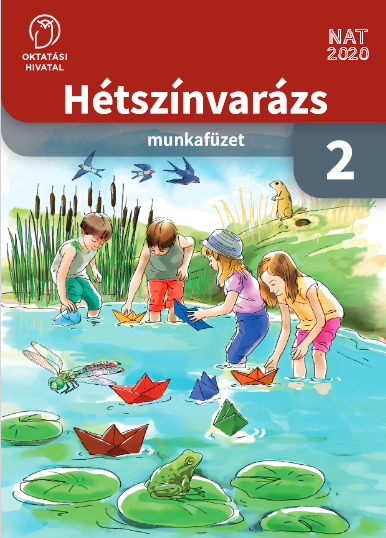 6.
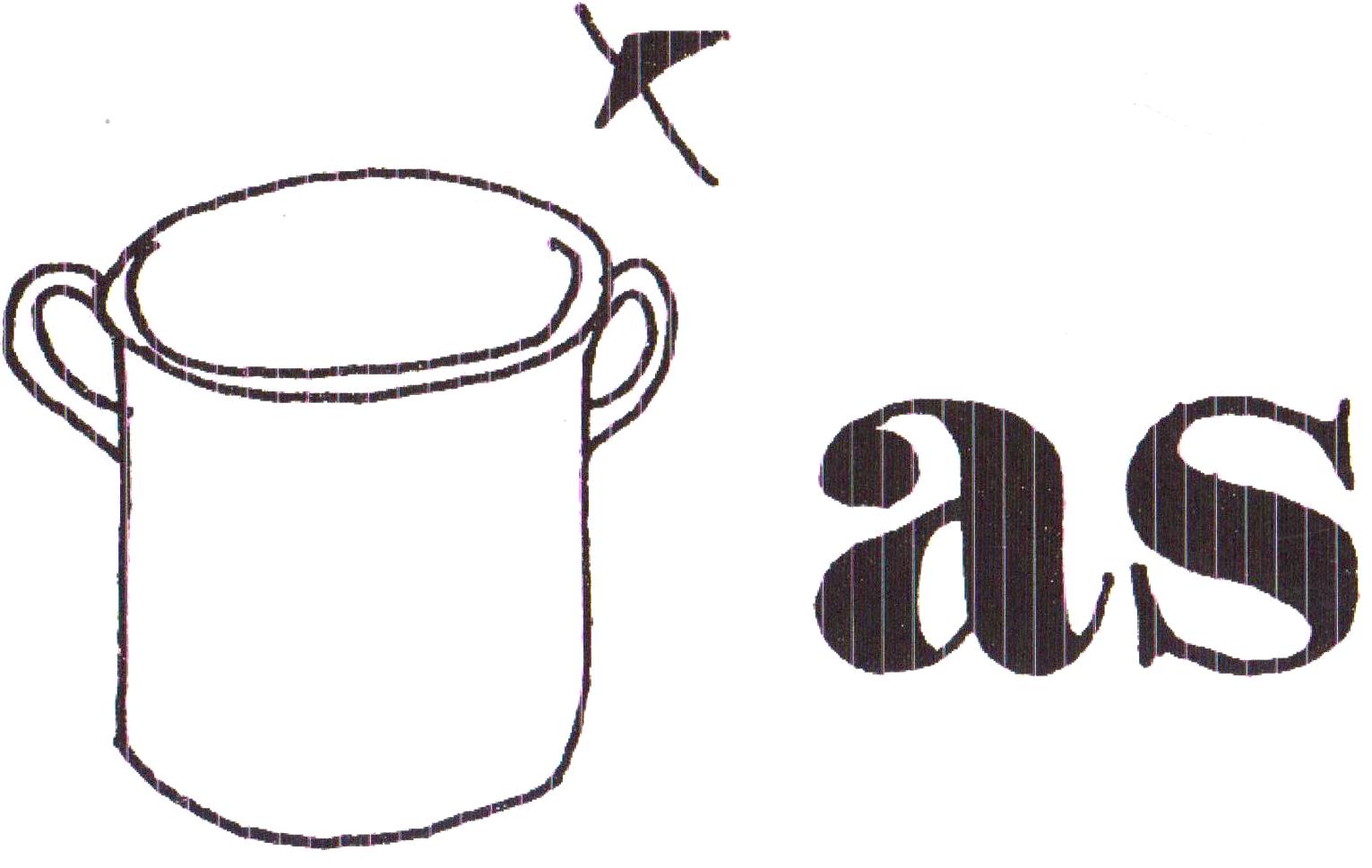 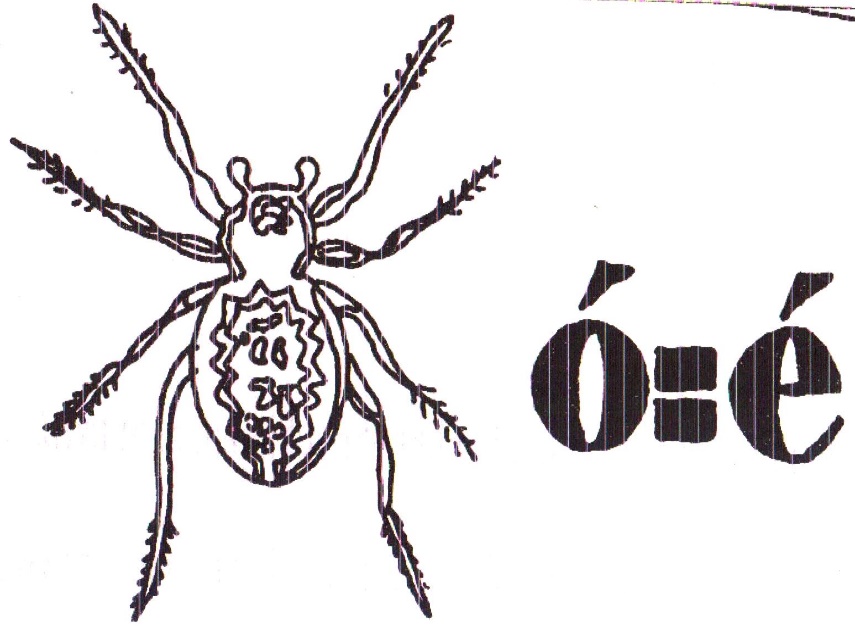 fazekas
pék
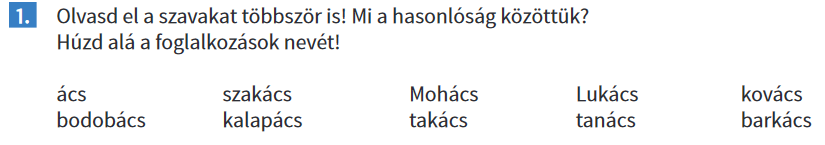 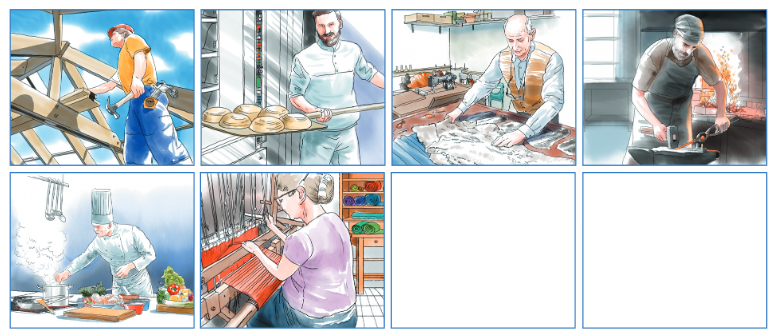 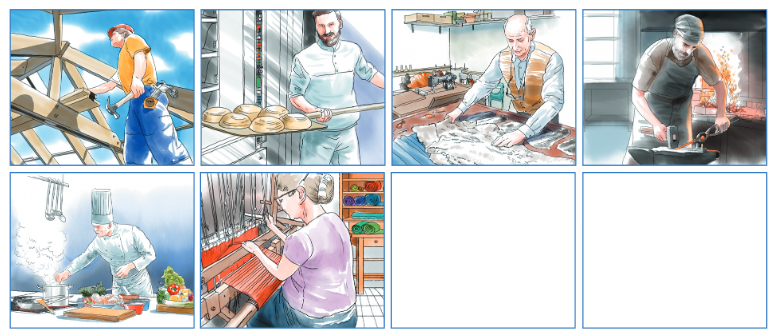 takács
pék
ács
szakács
szűcs
kovács
Ételeket főz.
Kenyeret, kiflit süt.
Vasból készít szerszámokat.
Fonalból vásznat sző.
Állatbőrből készít ruhaneműt.
Tetőt, állványt készít fából.
eröWes	 Snodrá
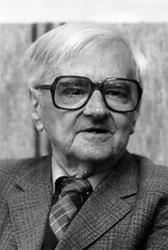 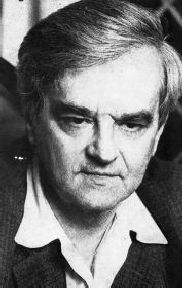 Weöres	 Sándor
[Speaker Notes: Ki ő?]
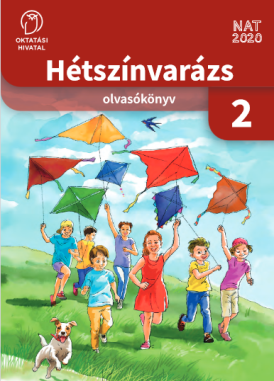 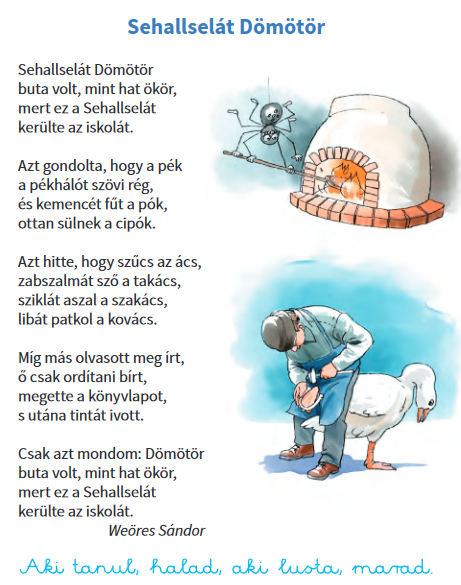 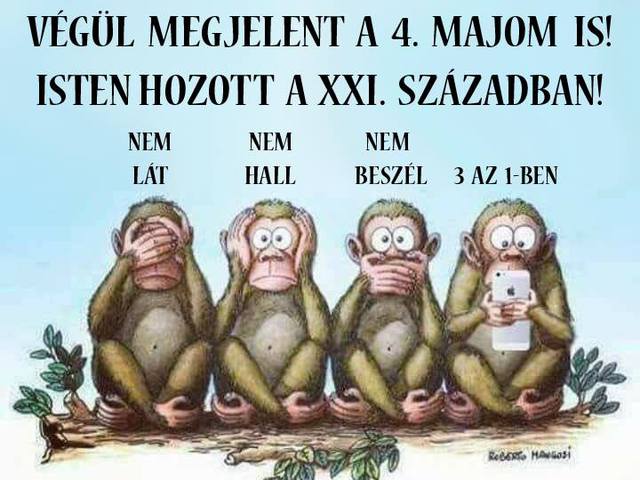 1.
7.
2.
nem figyel semmire
3.
Szövegforma
VERS
4.
VERSZAKOK
5.
4 sor
Bemutató 
https://www.youtube.com/watch?v=y7BAncdPPOM
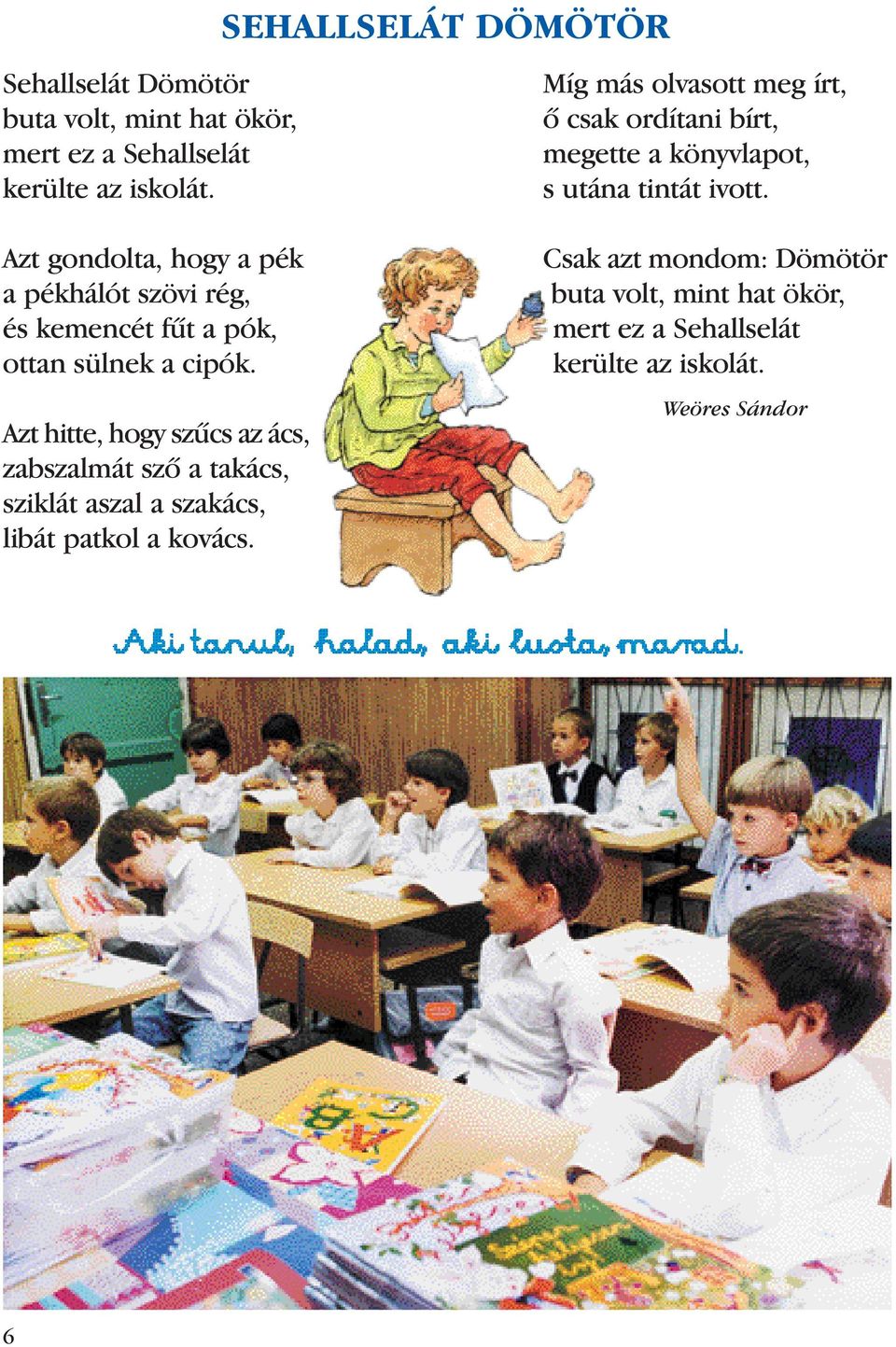 Mondj vé-le-ményt!
Milyen-nek is-mer-ted meg Dö-mö-tört?
szalma
szalmát
A zab cséplésekor visszamaradó szalma
zabszalmát
[Speaker Notes: Az egyre bővülő szavak hangos kiejtése – mondatalkotás  magyarázat]
könyv
könyvlap
könyvlapot
[Speaker Notes: Az egyre bővülő szavak hangos kiejtése - mondatalkotás]
ol-va-sott
ke-rül-te
meg-et-te
pék-há-lót
is-ko-lát
or-dí-tani
ke-men-cét
gon-dol-ta
[Speaker Notes: A megjelenő szavak hangos olvasása közösen.]
Ol-vasd el ma-gad-ban a ver-set!
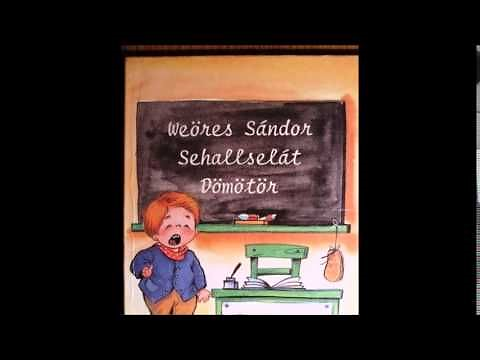 Csökönyös Dömötör 
mögött
cölöpökön könyökölök
öt zöld kövön szöszmötölök
s köcsögökön csörömpölök.
[Speaker Notes: HANGOS OLVASÁS előtt – egyre gyorsuló ütemben olvasás]
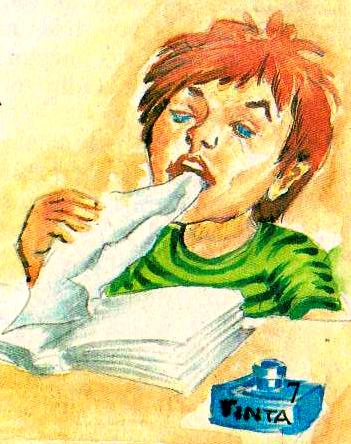 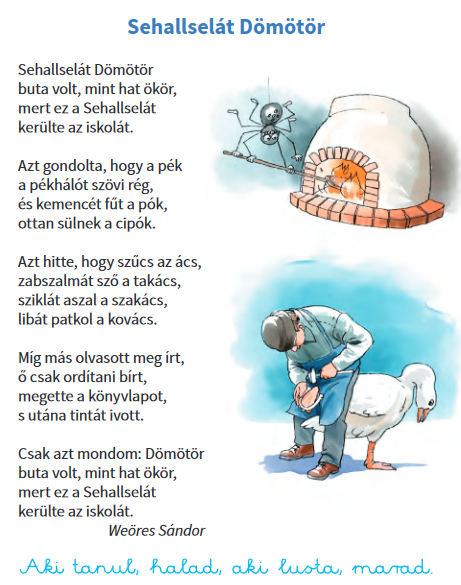 1.
2.
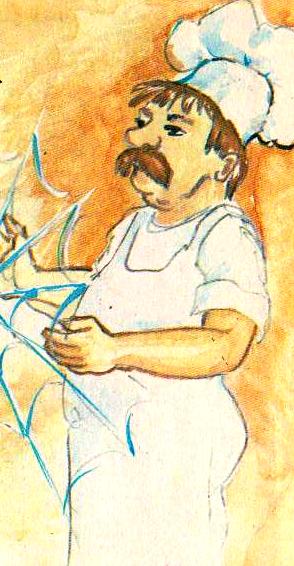 3.
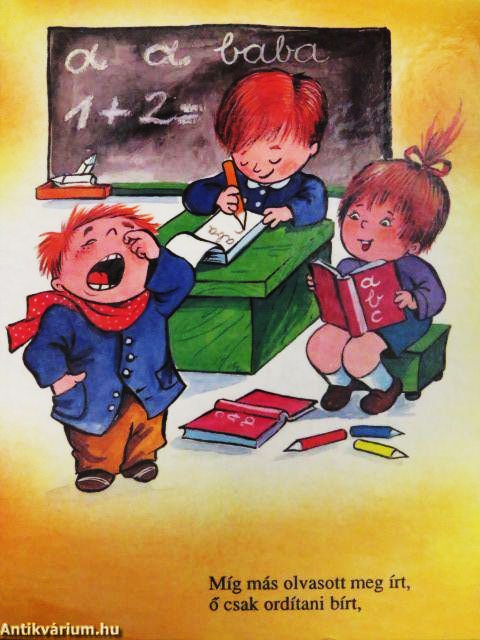 4.
5.
[Speaker Notes: A képekhez tartozó versszöveg felolvasása]
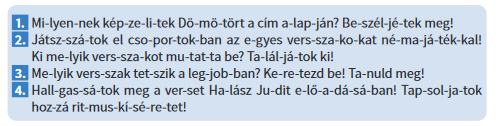 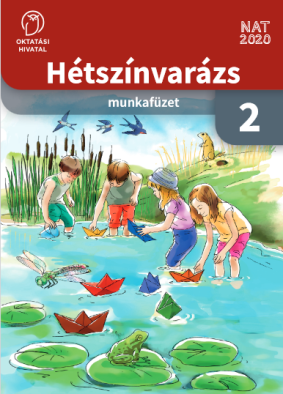 6.
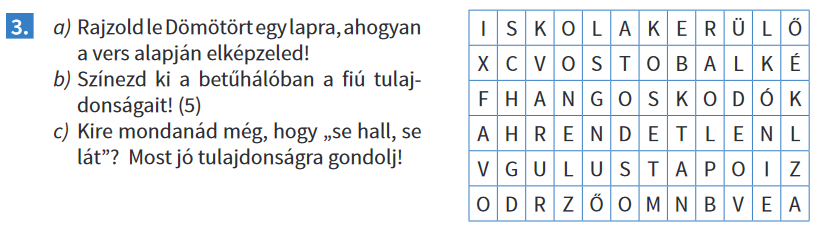 MI-ÉRT VOLT I-LYEN?
4. VSZ. OLVASÁSA
lüke
oktondi
ostoba
kelekótya
csalafinta
együgyű
tudatlan
tökfilkó
szellemes
eszes
[Speaker Notes: BUTA – rokon értelműinek kiválasztása]
ADJ TA-NÁ-CSOT DÖ-MÖ-TÖR-NEK!
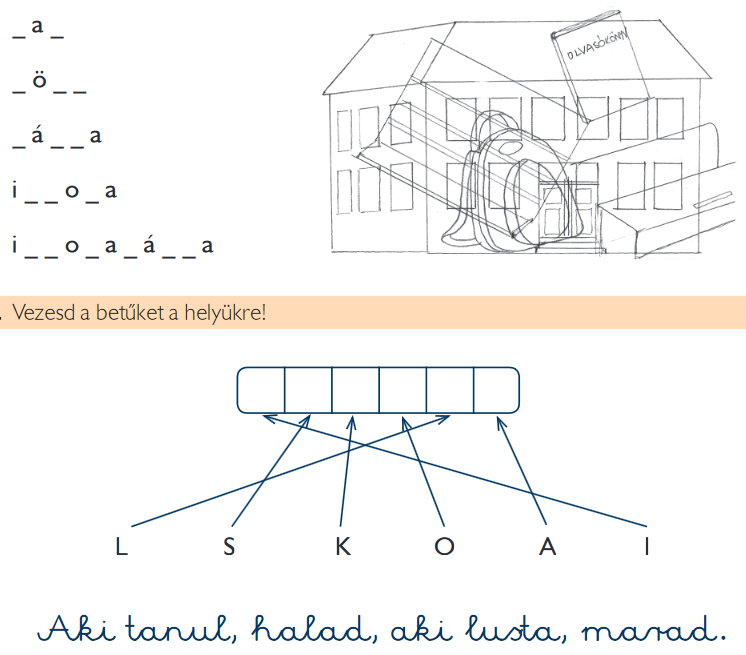 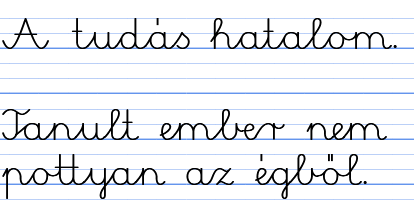 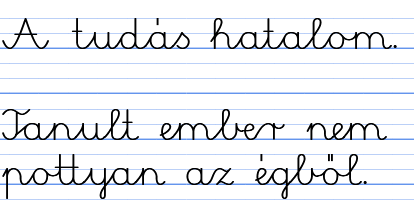 [Speaker Notes: A közmondások magyarázata]
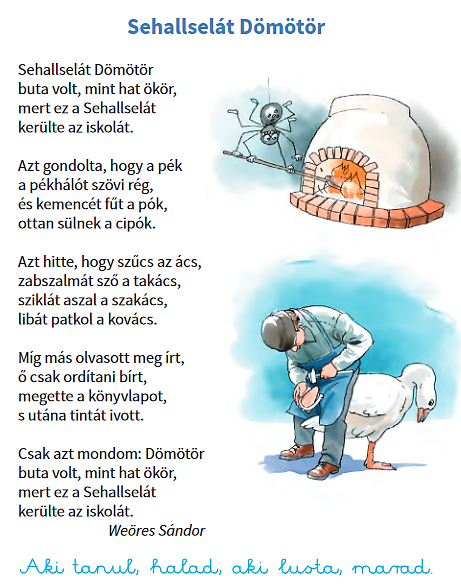 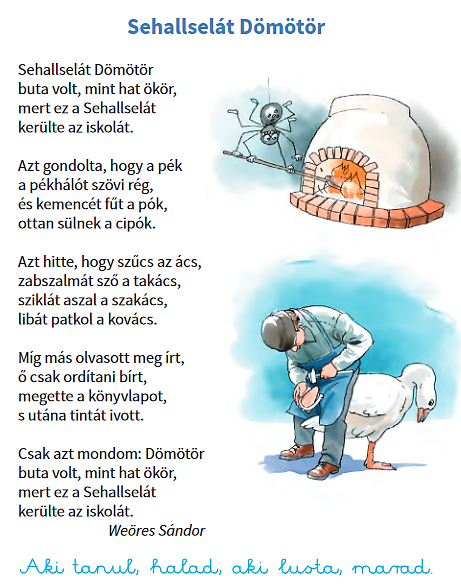 A
A
B
B
[Speaker Notes: Rímek jelölése – 1. és 5. versszak összehasonlítása]
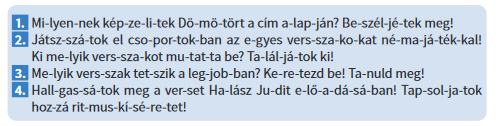 https://www.youtube.com/watch?v=vWxRIOWTuaw
Visszhangolvasás: egy tanuló hangosan olvassa kétsoronként, az osztály utánamondja
Verstanulás - PÁRONKÉNT
Sehallselát…
Azt gondolta…
Azt hitte…
Míg más…
Csak azt mondom…
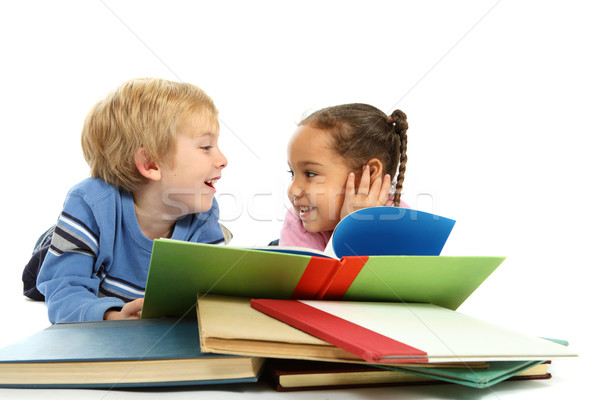 foglalkozások és magyarázata
https://wordwall.net/hu/resource/3624540/sehallsel%C3%A1t-d%C3%B6m%C3%B6t%C3%B6r
 
https://wordwall.net/hu/resource/4265042/sehallsel%C3%A1t-d%C3%B6m%C3%B6t%C3%B6r
https://wordwall.net/hu/resource/4106998/olvas%c3%a1s/sehallsel%c3%a1t-d%c3%b6m%c3%b6t%c3%b6r
 
https://wordwall.net/hu/resource/3317731/olvas%c3%a1s/sehallsel%c3%a1t-d%c3%b6m%c3%b6t%c3%b6r
buta – okos szinonimák
 
https://wordwall.net/hu/resource/4206355/sehallsel%C3%A1t-d%C3%B6m%C3%B6t%C3%B6r
verskiegészítés
[Speaker Notes: Gyakorlásra]